Advancements in Burst-Mode Filtered Rayleigh Scattering
for High-Speed Gas-Phase Multi-Parameter Measurements
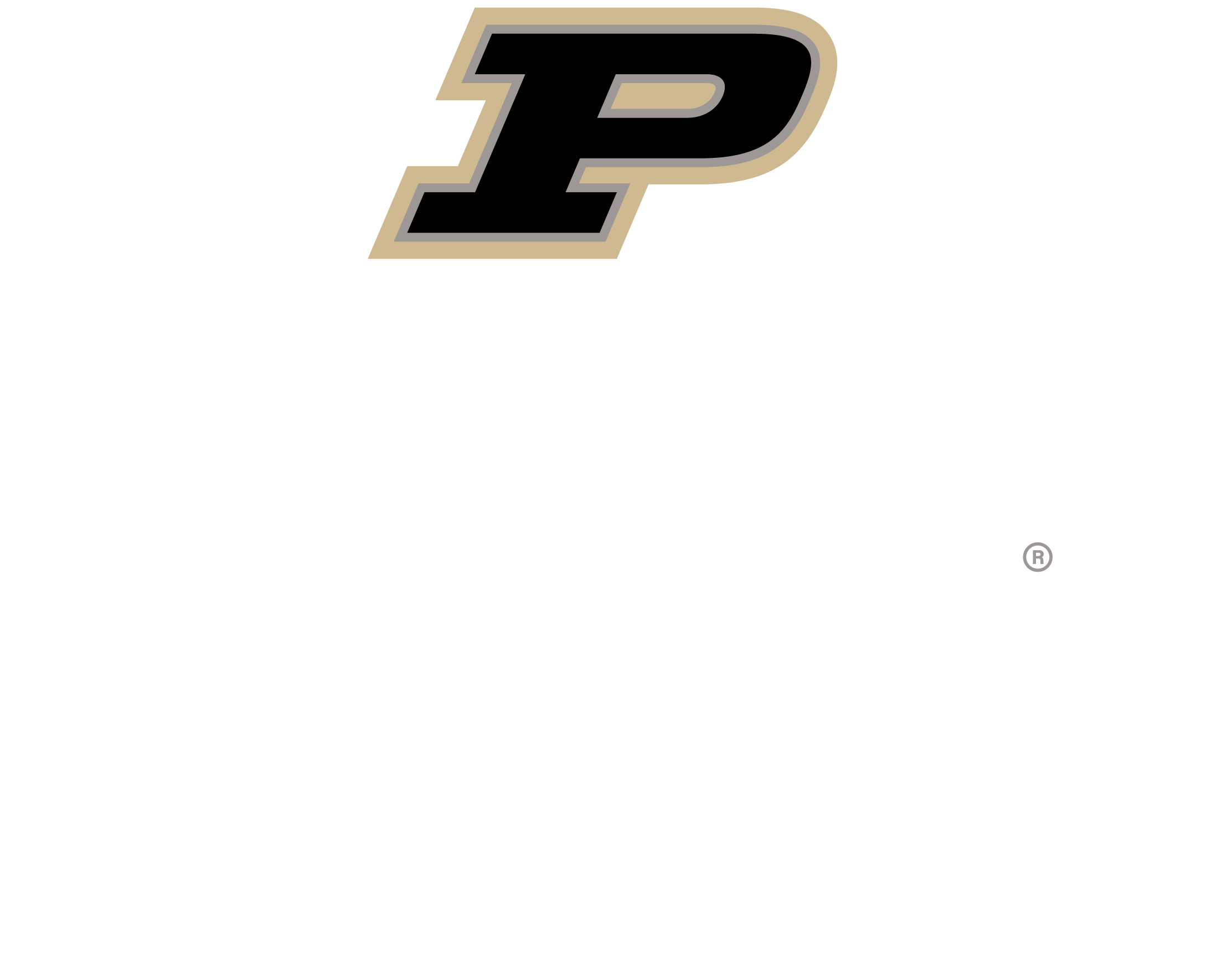 Filtered w/o Etalon
Filtered w/ Etalon
Propane
Amanda M. Braun1, Mikhail N. Slipchenko1,2, Jason Leicht2, Neil S. Rodrigues3, Paul M. Danehy3, Sukesh Roy2, and Terrence R. Meyer1
1Purdue University, School of Mechanical Engineering, West Lafayette, Indiana 47907, USA
2Spectral Energies, LLC, 4065 Executive Dr, Beavercreek, Ohio 45430, USA
3Advanced Measurements and Data Systems Branch, NASA Langley Research Center, Hampton, Virginia 23681, USA
Filtered Rayleigh scattering (FRS) overview
Burst-mode laser principles
FRS Signal Intensity
Challenges
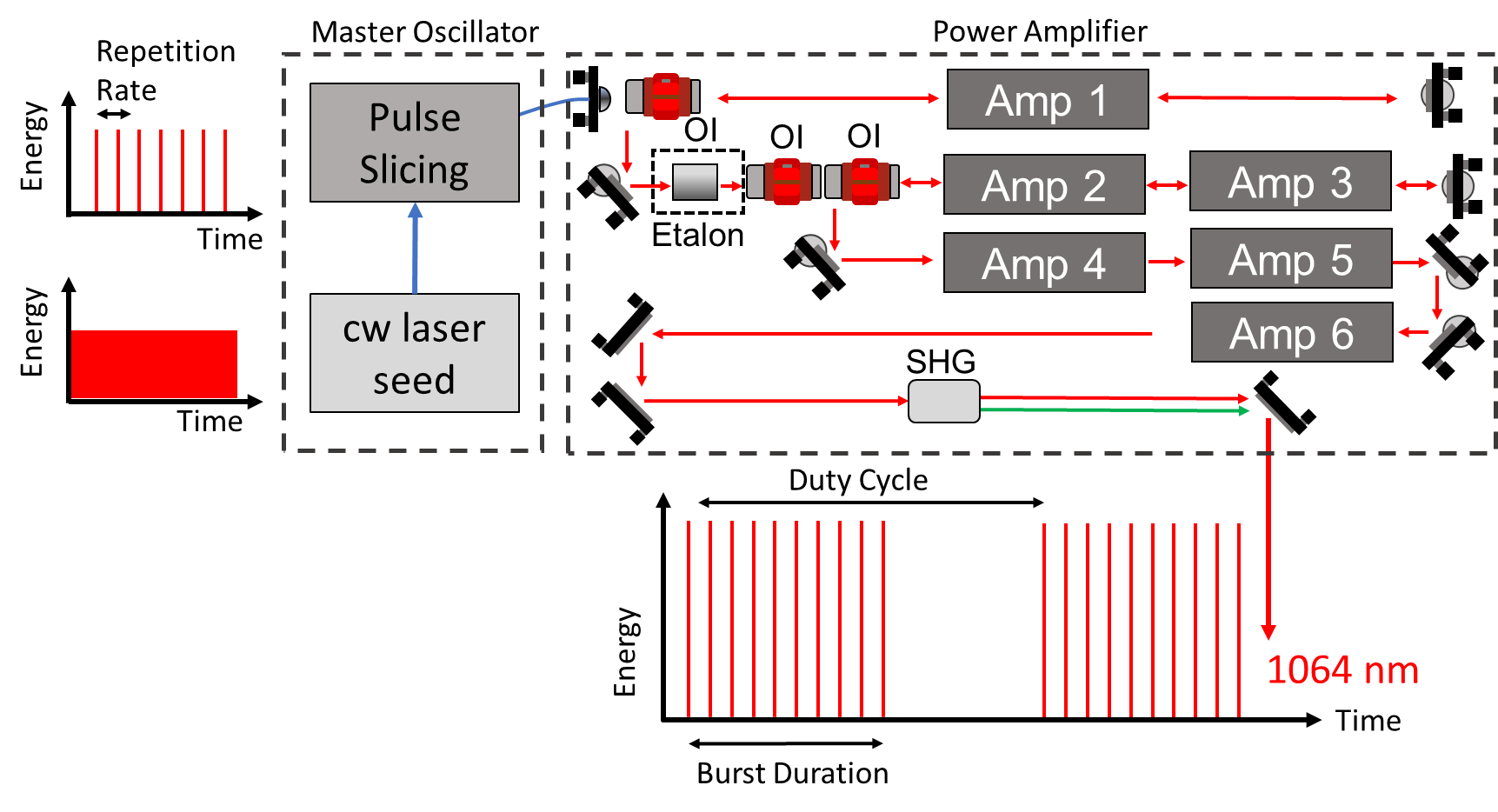 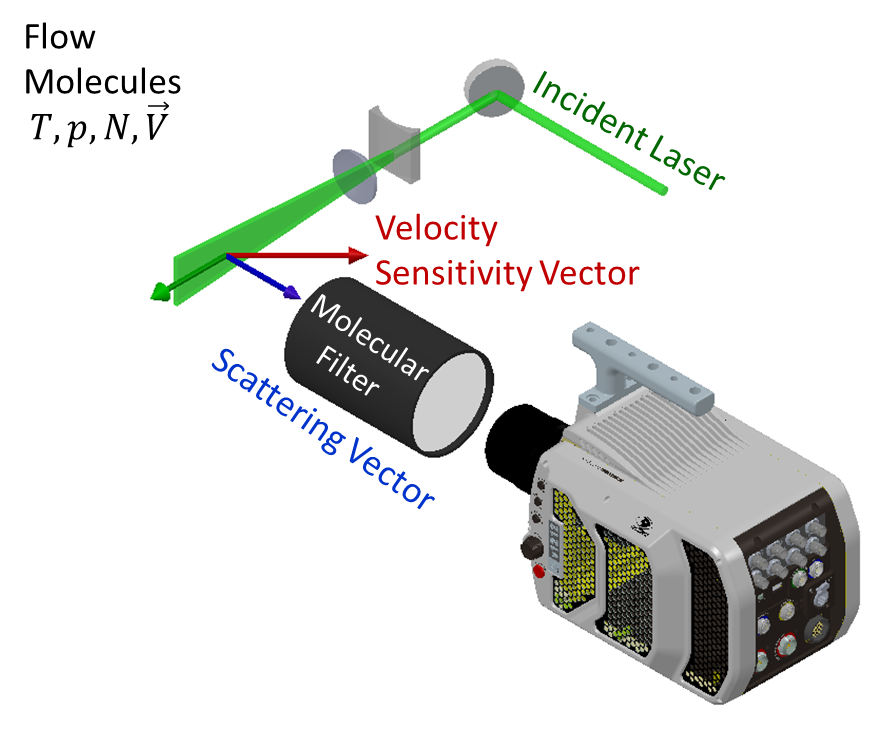 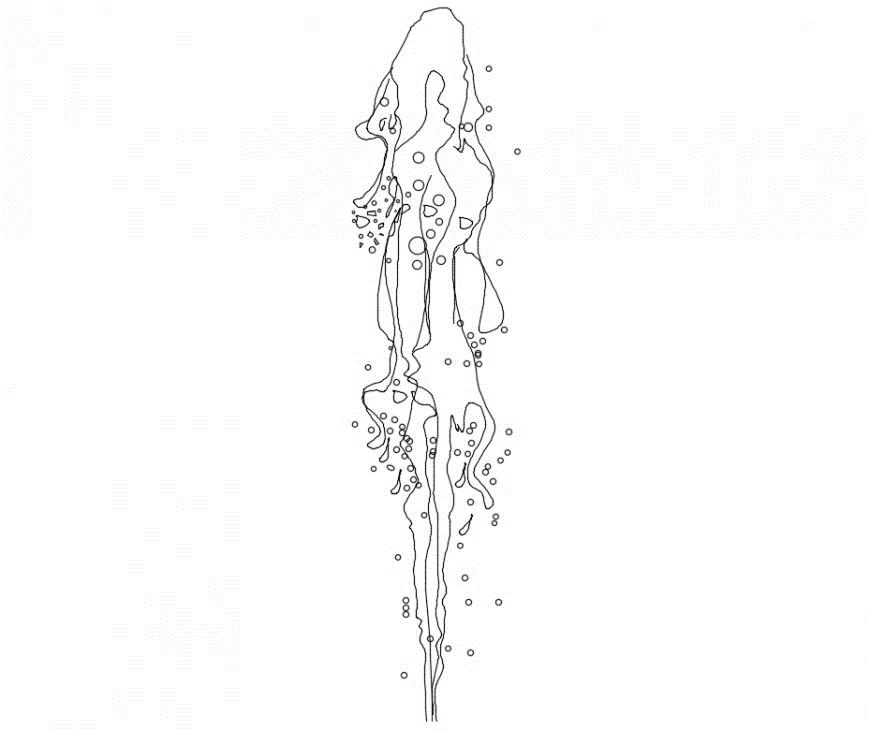 Low signal levels
Strong background interferences
Multiple cameras and/or molecular filters to spectrally resolve the signal
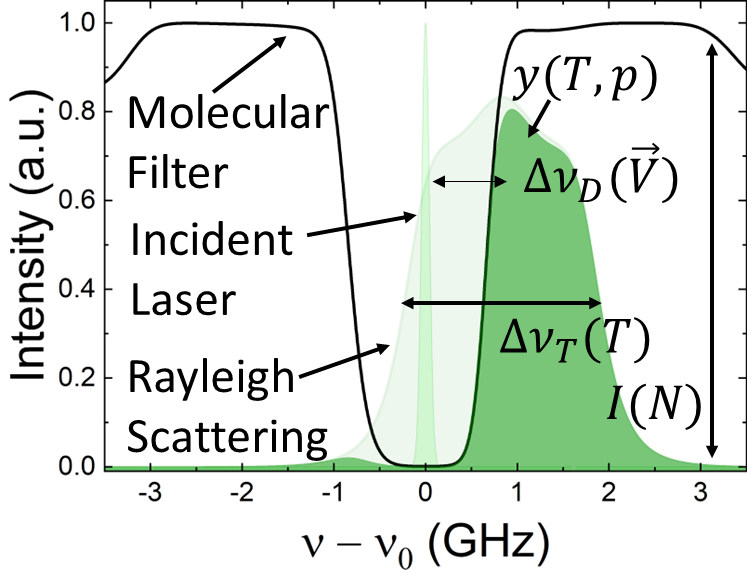 Improved Spectral Purity
Wavelength-Agility for Multi-Parameter Measurements
To deconvolve the effects of pressure, temperature, and velocity, multiple incident laser frequencies can be used to quasi-spectrally resolve the signal [2-5].
The FRS laser source must have a spectral linewidth that is much narrower than the absorption line of the molecular filter to ensure that the background scattering will be fully absorbed.
Acousto-optic modulators were used to create discrete, frequency-shifted  pulses during the burst [9].
Current modulation of the burst-mode laser seed wavelength [6-8] across an iodine absorption band allowed for a measurement bandwidth of up to 1 kHz.
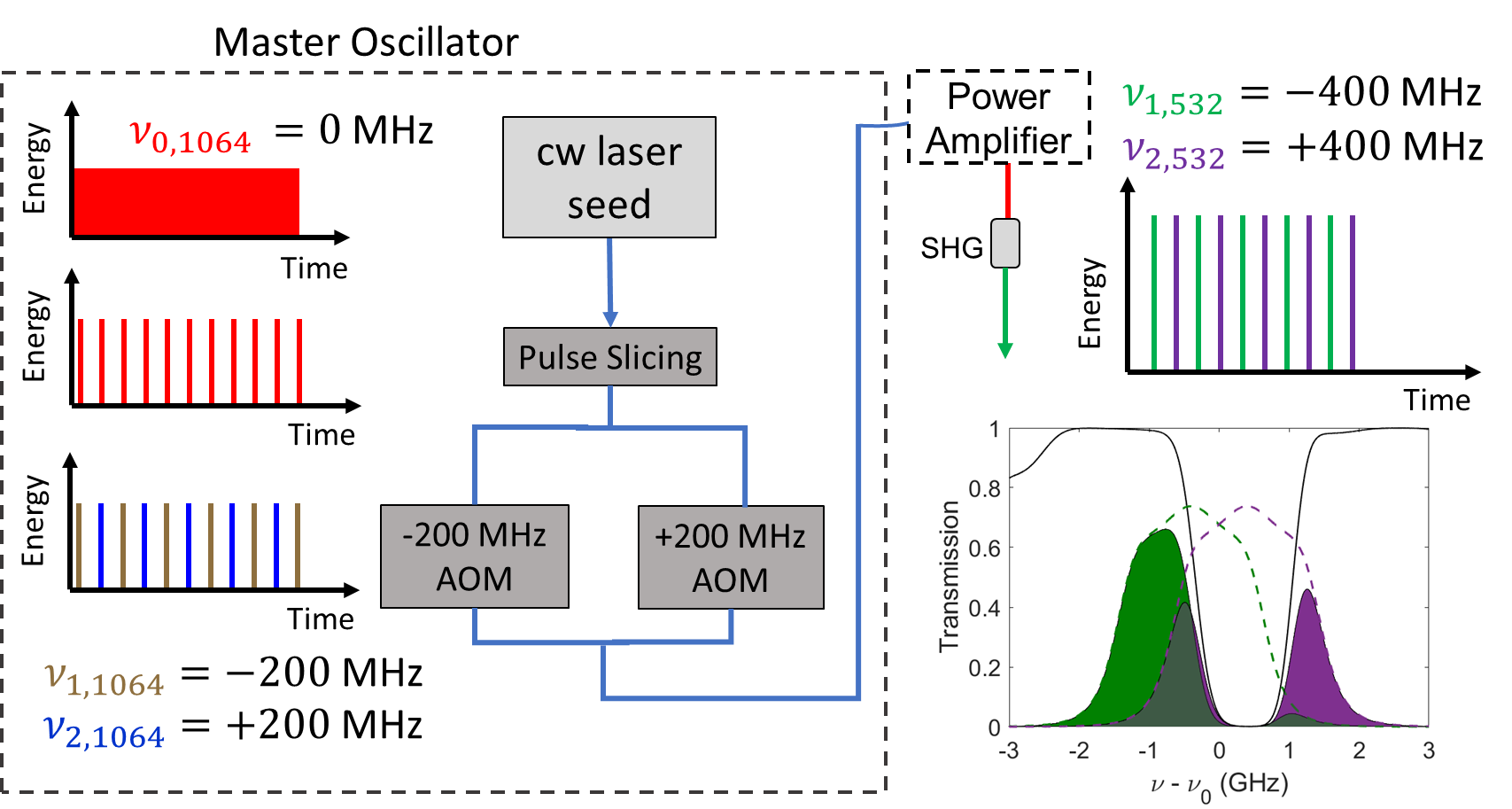 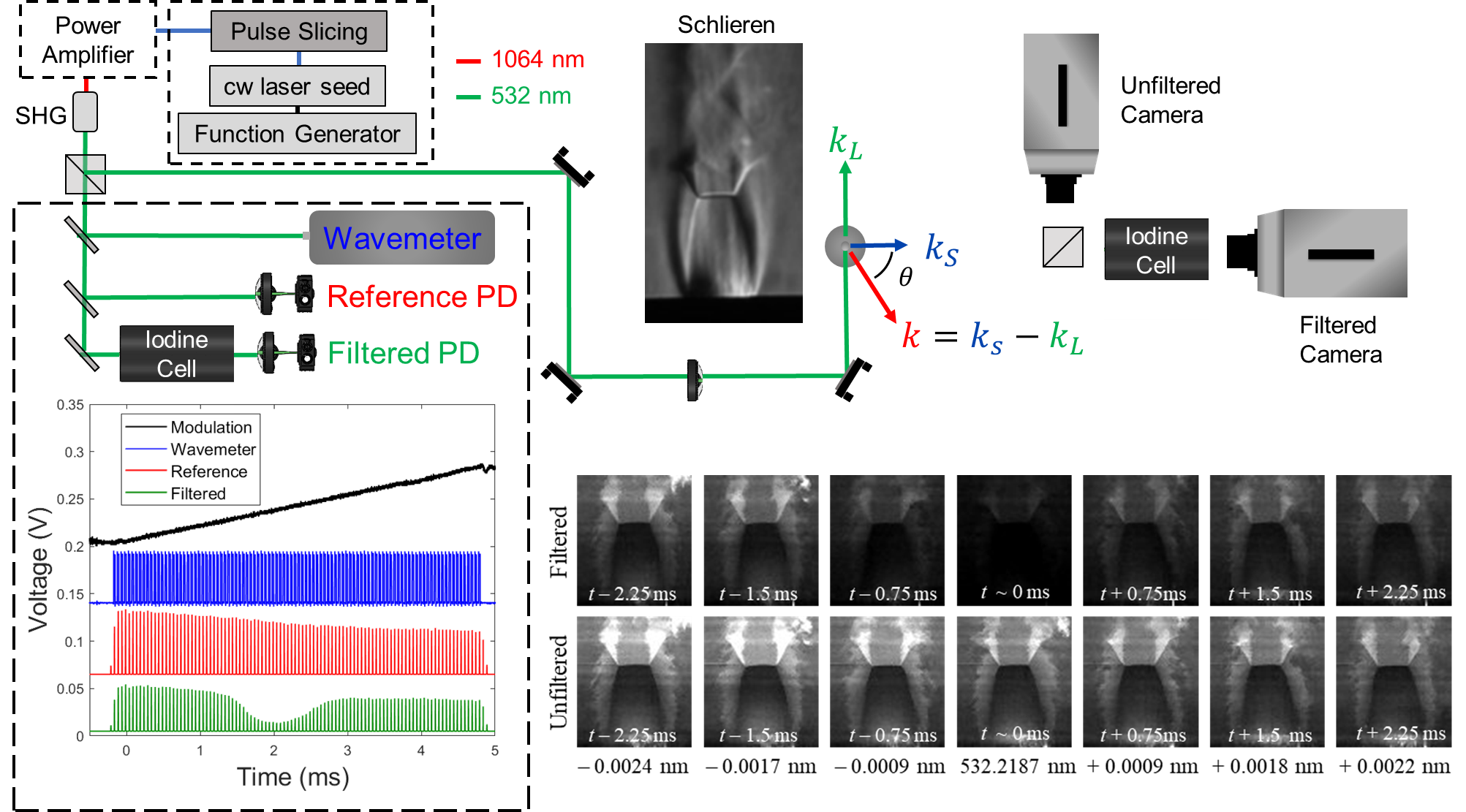 Inside Absorption Band
Outside Absorption Band
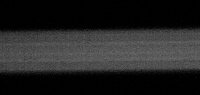 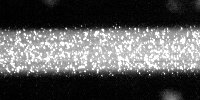 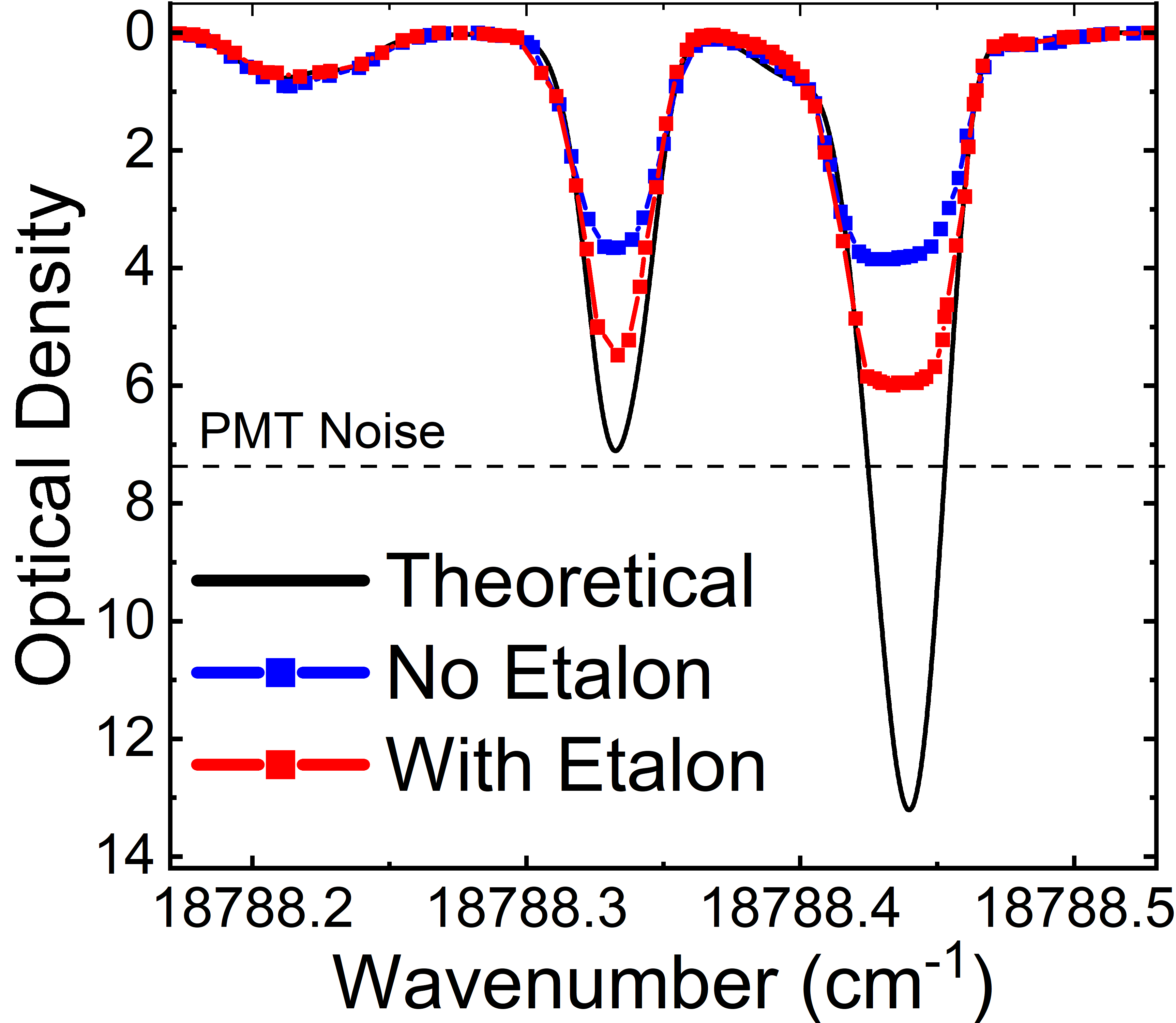 Spectral purity of burst-mode laser was increased from ~0.9998 to ~0.999999 with the addition of an etalon inside the amplification stage [1].
Basic design for two frequency-shifted pulses
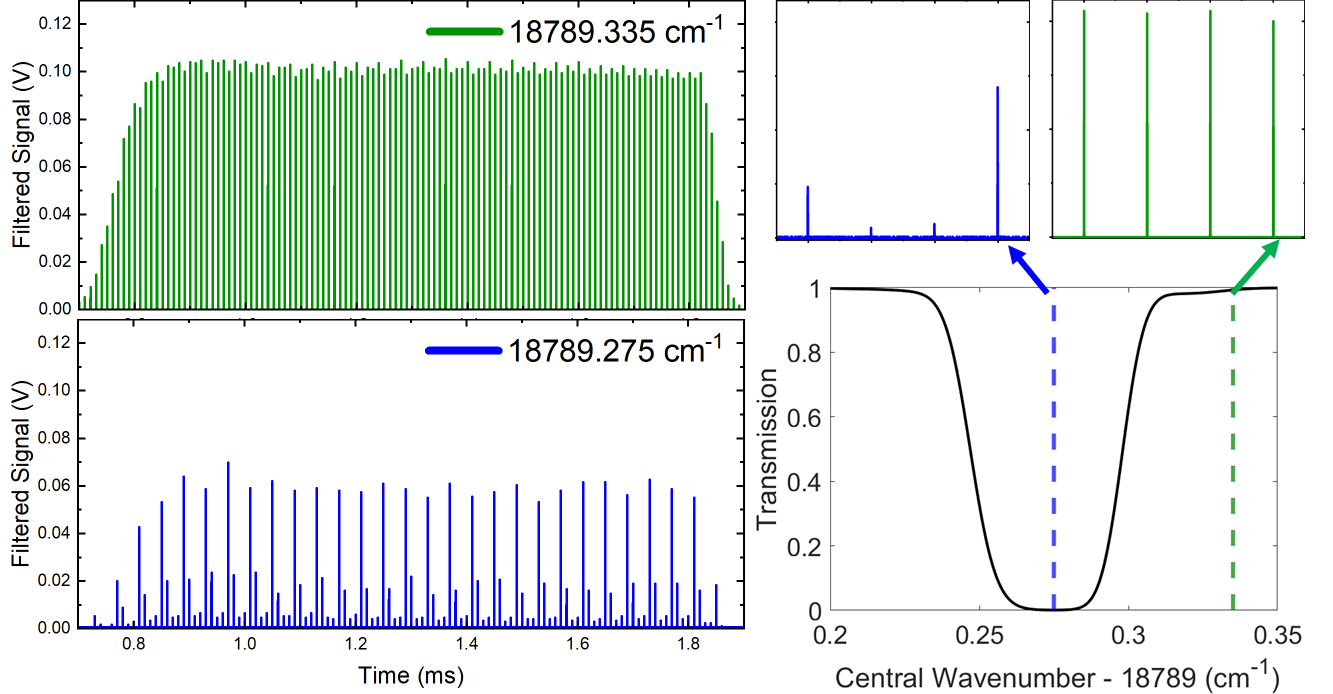 FRS signal taken at 100 kHz for four frequencies (-600 MHz, -200 MHz, +200 MHz, +600 MHz) for two different central frequencies
Preliminary temperature, pressure, and radial velocity maps of an underexpanded jet with ambient temperature air as the working fluid
Increased spectral purity gives additional attenuation of stray scattering.
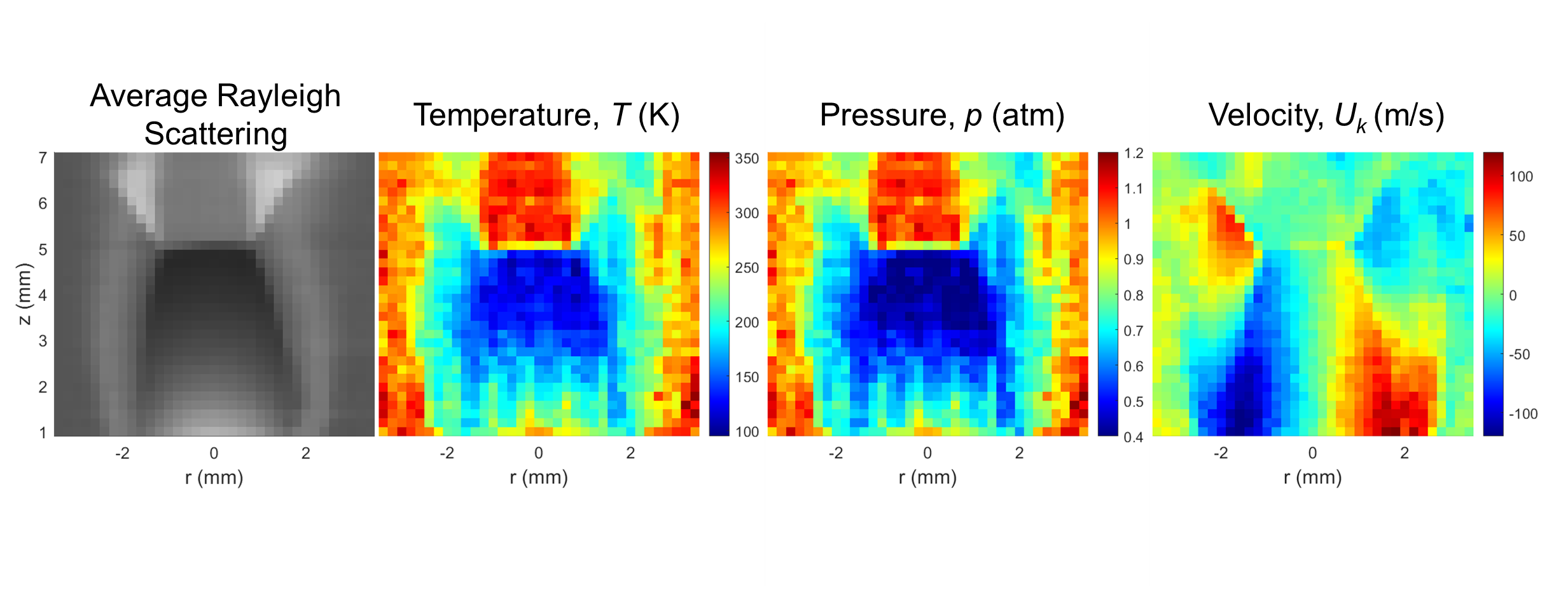 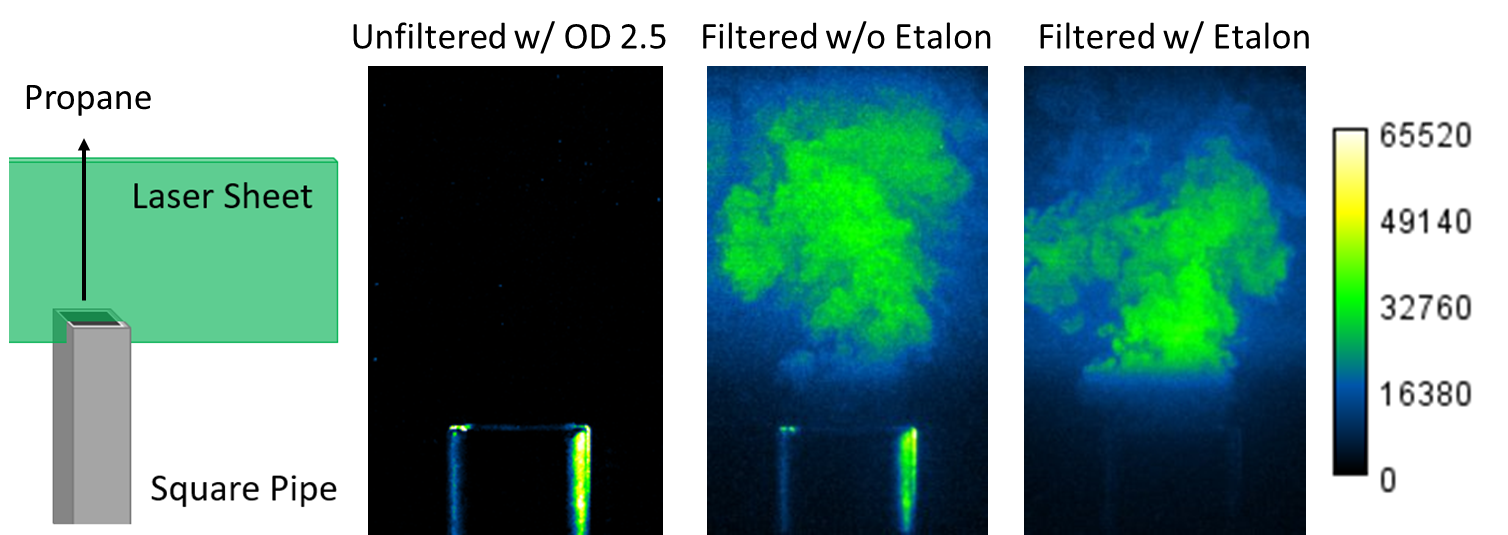 [1] A. M. Braun, M. N. Slipchenko, J. Leicht, T. R. Meyer, P. M. Danehy and S. Roy, “Methods to improve burst-mode laser spectral purity for high-speed gas-phase filtered Rayleigh scattering,” Accepted to Opt. Lett. (2023).  
[2]	J. N. Forkey, N. D. Finkelstein, W. R. Lempert, and R. B. Miles, “Demonstration and characterization of filtered Rayleigh scattering for planar velocity measurements,” AIAA J. 34(3), 442–448 (1996).
[3]	M. Boguszko and G. S. Elliott, “Property measurement utilizing atomic/molecular filter-based diagnostics,” Prog. Aerosp. Sci. 41(2), 93–142 (2005).
[4]	U. Doll, G. Stockhausen, and C. Willert, “Endoscopic filtered Rayleigh scattering for the analysis of ducted gas flows,” Exp. Fluids 55(3), 1690 (2014).
[5] U. Doll, G. Stockhausen, and C. Willert, “Pressure, temperature, and three-component velocity fields by filtered Rayleigh scattering velocimetry,” Opt. Lett. 42(19), 3773 (2017).
[6] T. W. Fahringer, R. A. Burns, P. M. Danehy, P. M. Bardet, and J. Felver, “Pulse-Burst Cross-Correlation Doppler Global Velocimetry,” AIAA J. 58(6), 2364–2369 (2020).
[7]	N. S. Rodrigues, P. M. Danehy, N. Jiang, P. Hsu, J. Leicht, and S. Roy, “100 kHz High-Spectral-Resolution NO-PLIF Measurements for Compressible Flows,” in AIAA SCITECH 2023 Forum (2023)
[8]	R. A. Burns, T. W. Fahringer, and P. M. Danehy, “Velocity measurements across an oblique shock using pulse-burst cross-correlation DGV,” in AIAA Scitech 2021 Forum (2021).
[9] A. J. Saltzman, K. T. Lowe, and W. F. Ng, “250 kHz three-component Doppler velocimetry at 32 simultaneous points: a new capability for high speed flows,” Meas. Sci. Technol. 31(9), 095302 (2020).
This work was funded by a NASA Space Technology Graduate Research Opportunity Fellowship